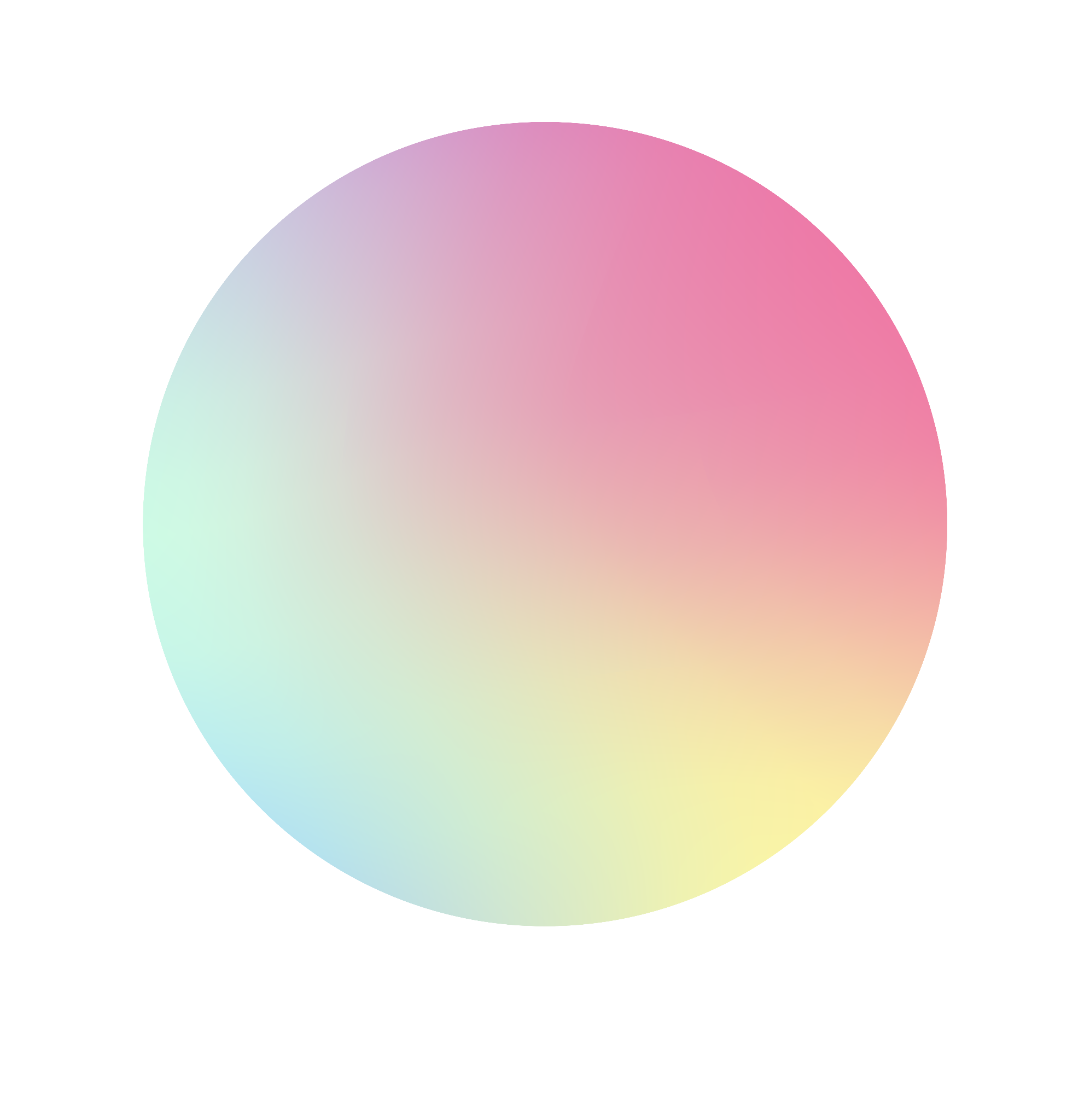 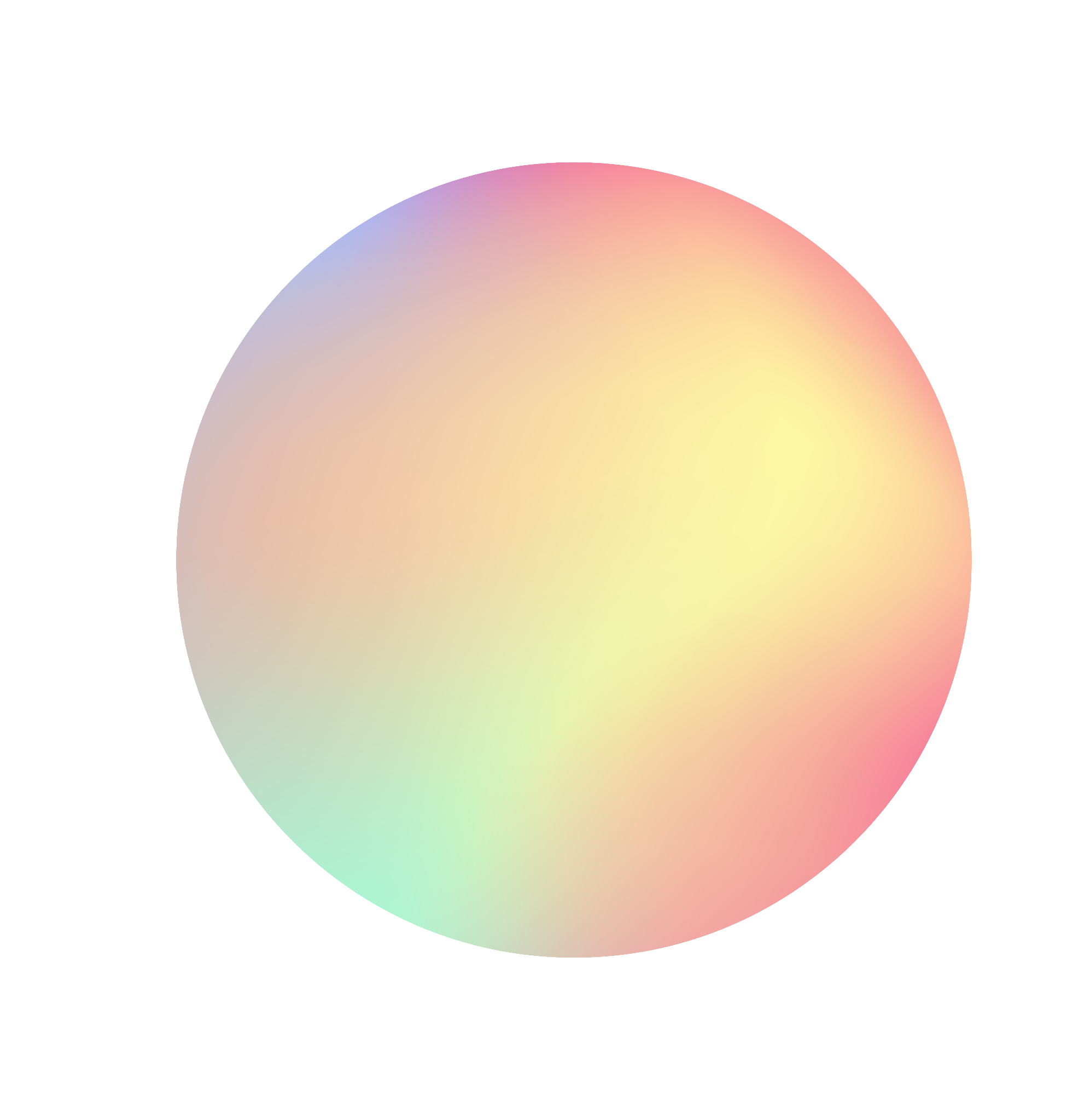 Unit 5: INVENTIONSLesson 5: Listening
RoboVacuum
Unit
1
1
FAMILY LIFE
Family Life
Unit
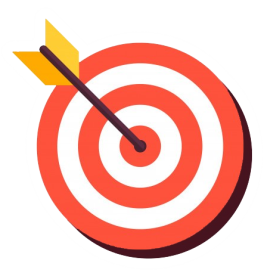 OBJECTIVES
Listen for specific information about how to use an invention.
Table of contents
01
Warm-up
02
Pre-listening
03
While-listening
04
Post-listening
05
Consolidation
Warm-up
01
Guessing game
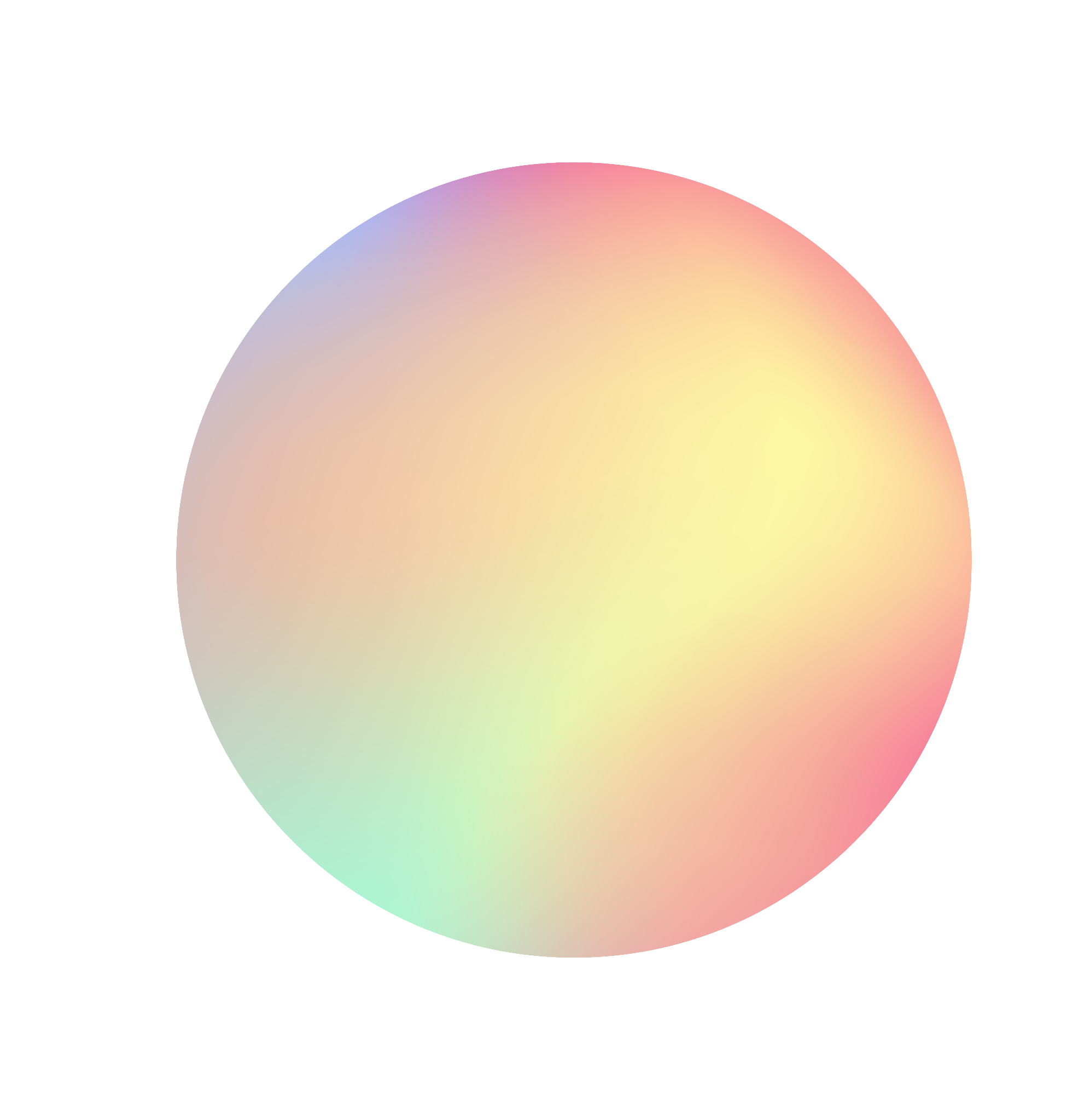 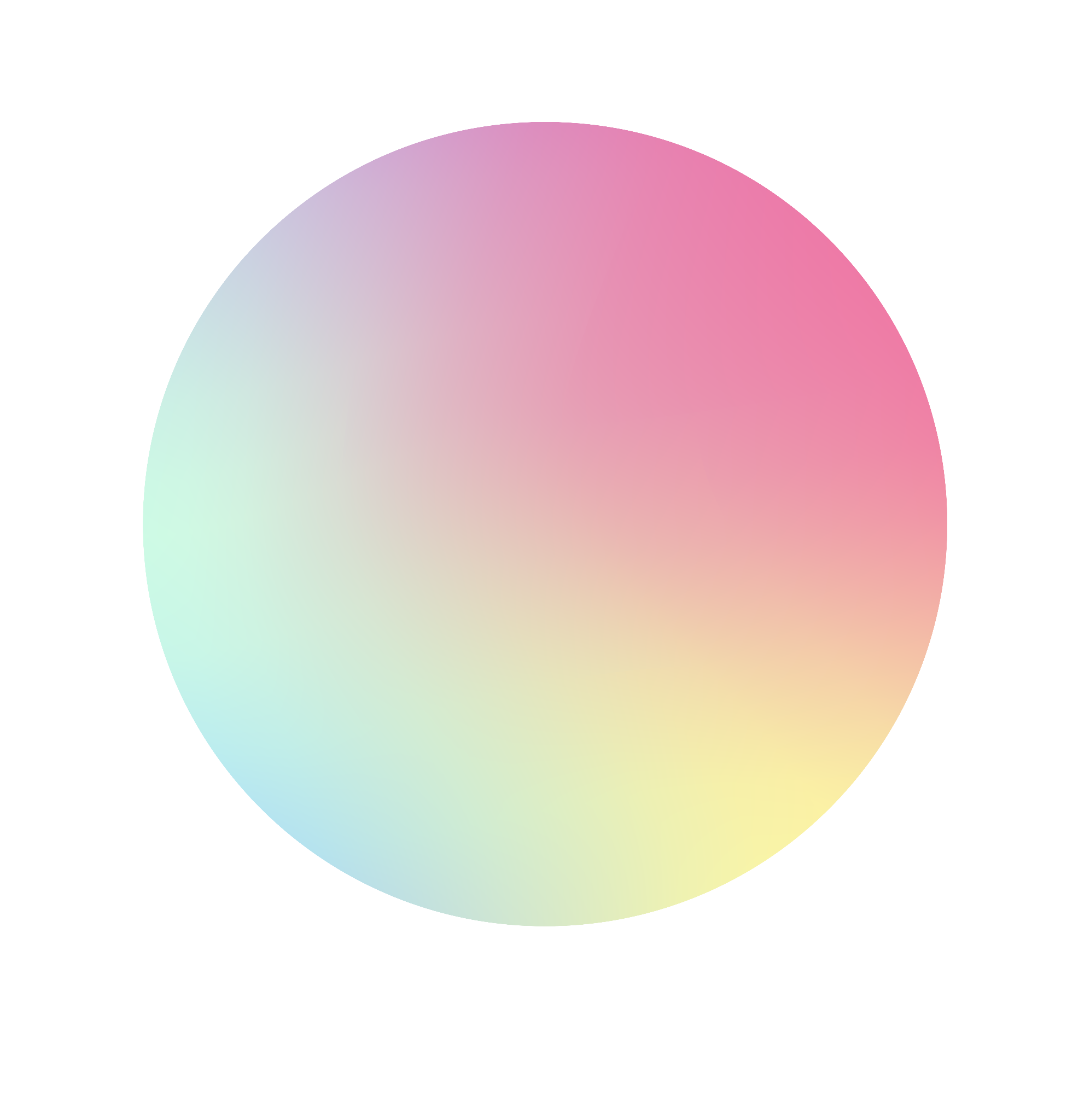 GUESSING GAME
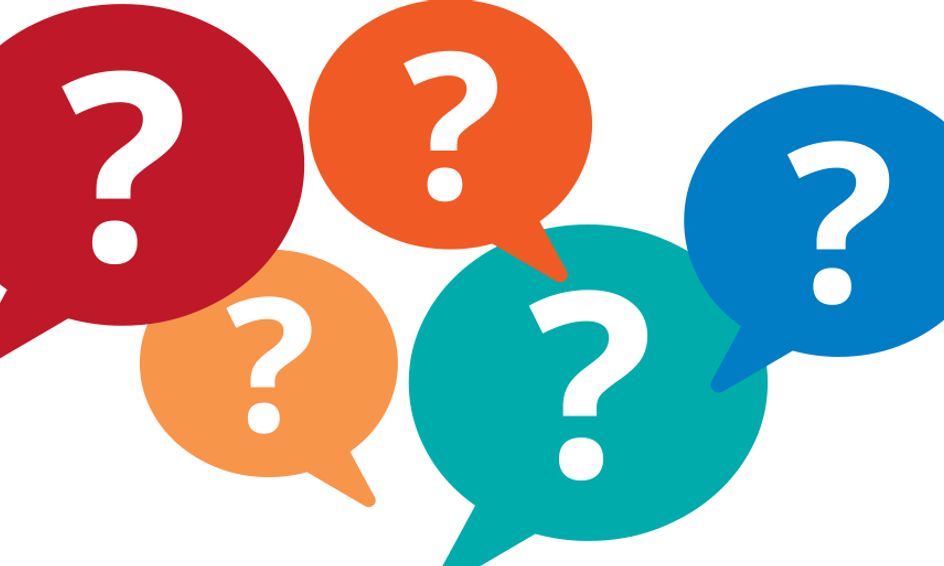 What is it?
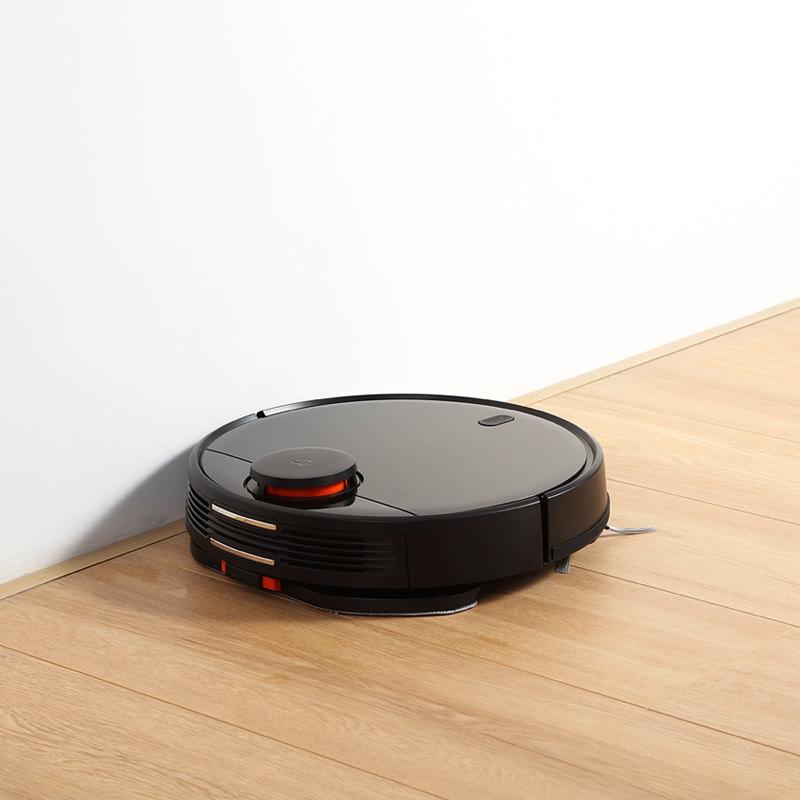 It is a household appliance.

 It has wheels.

 It sucks up dirt and dust.
Pre-listening
02
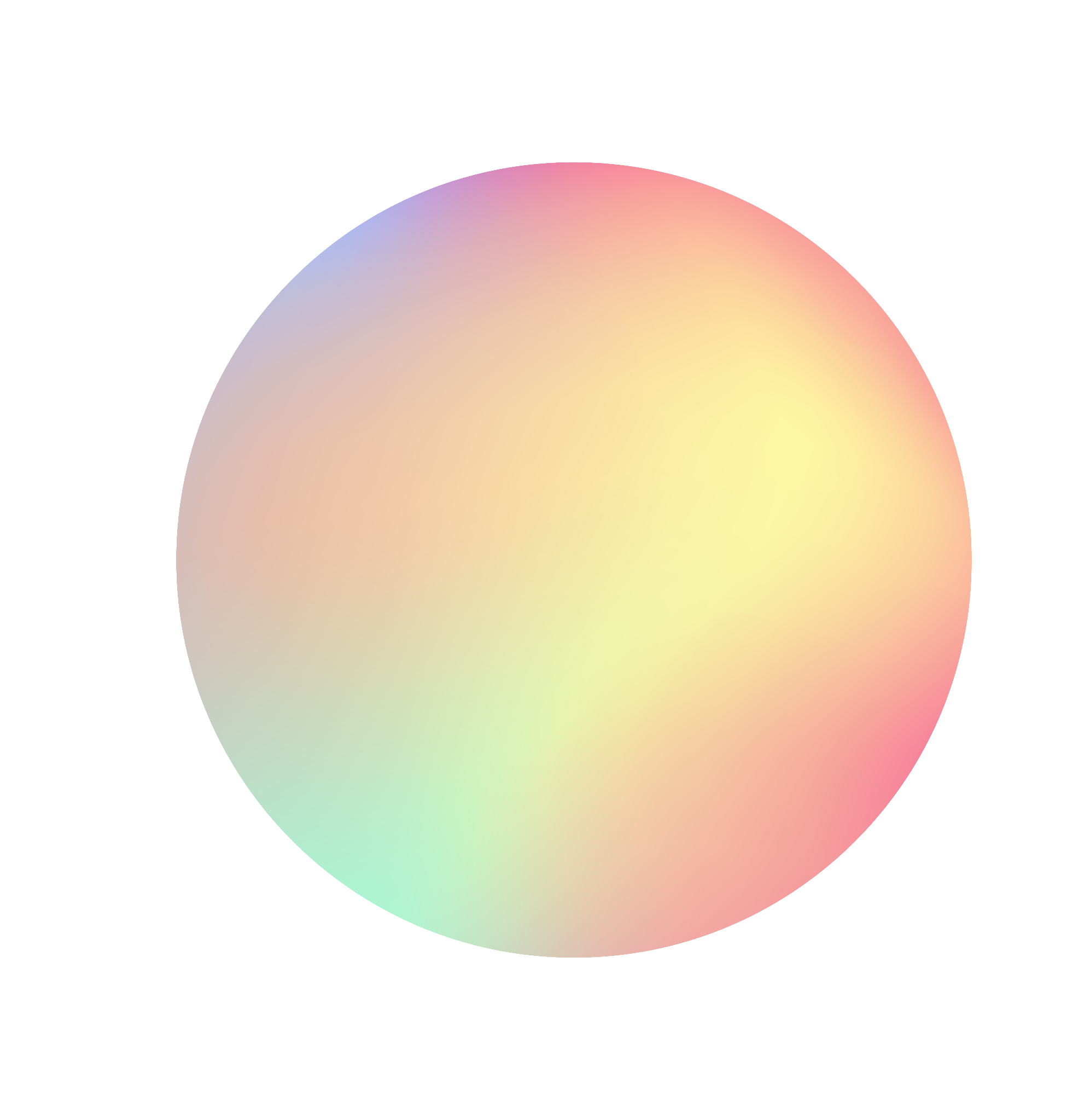 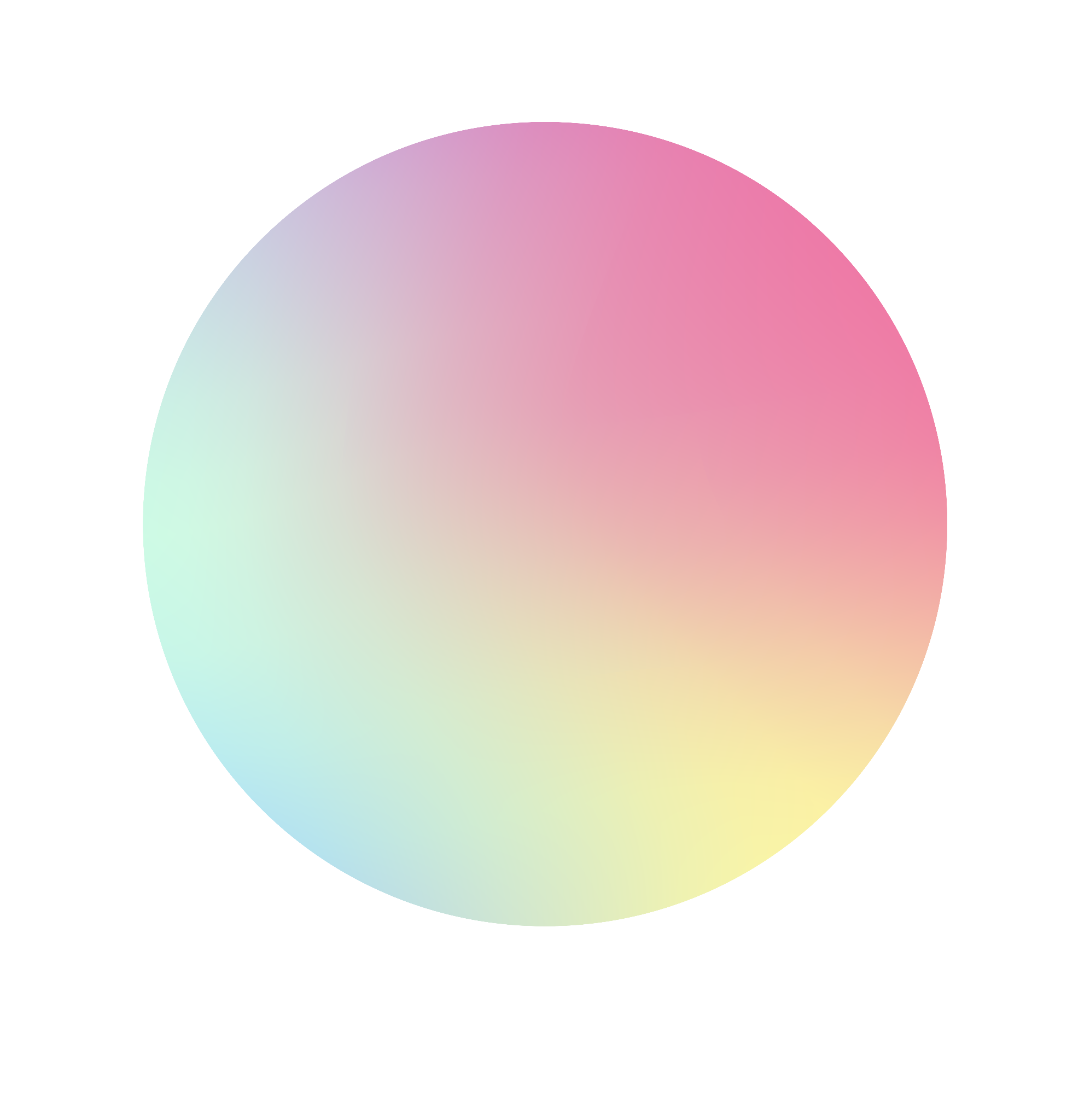 VOCABULARY
button (n)
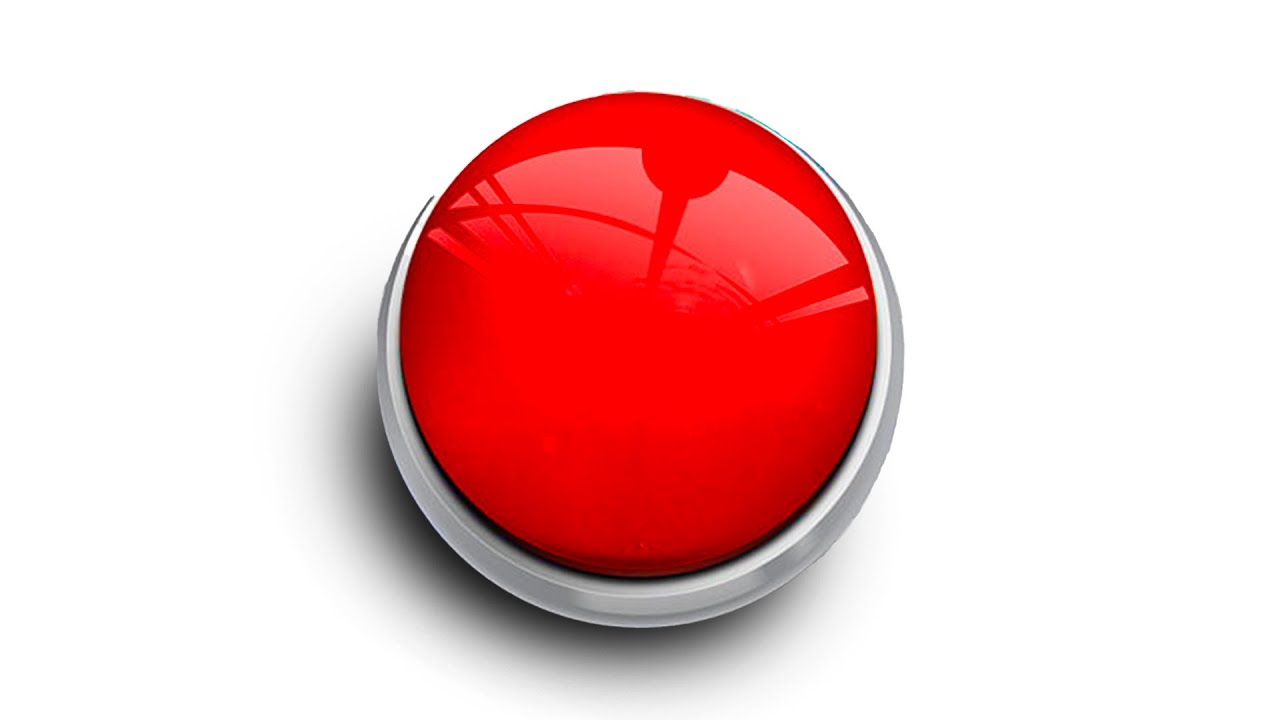 /ˈbʌtn/
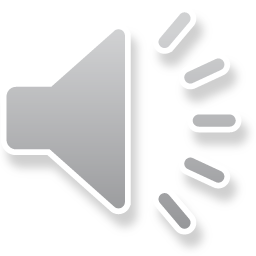 a small part of a machine that you press to make it work
VOCABULARY
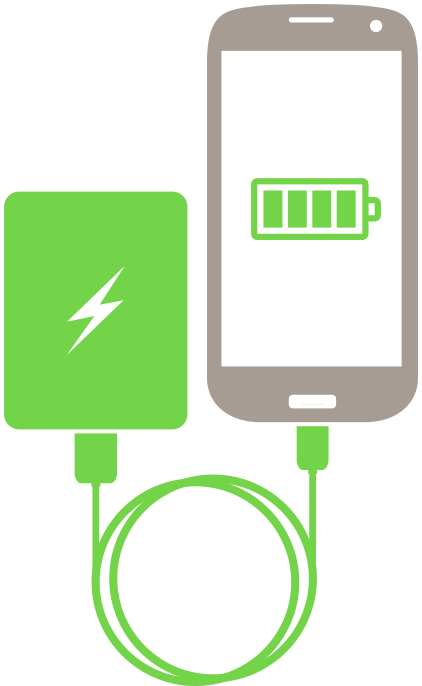 charge (v)
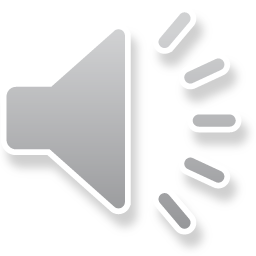 /tʃɑːdʒ/
to pass electricity through something so that it is stored there; to take in electricity so that it is stored and ready for use
VOCABULARY
stain (n)
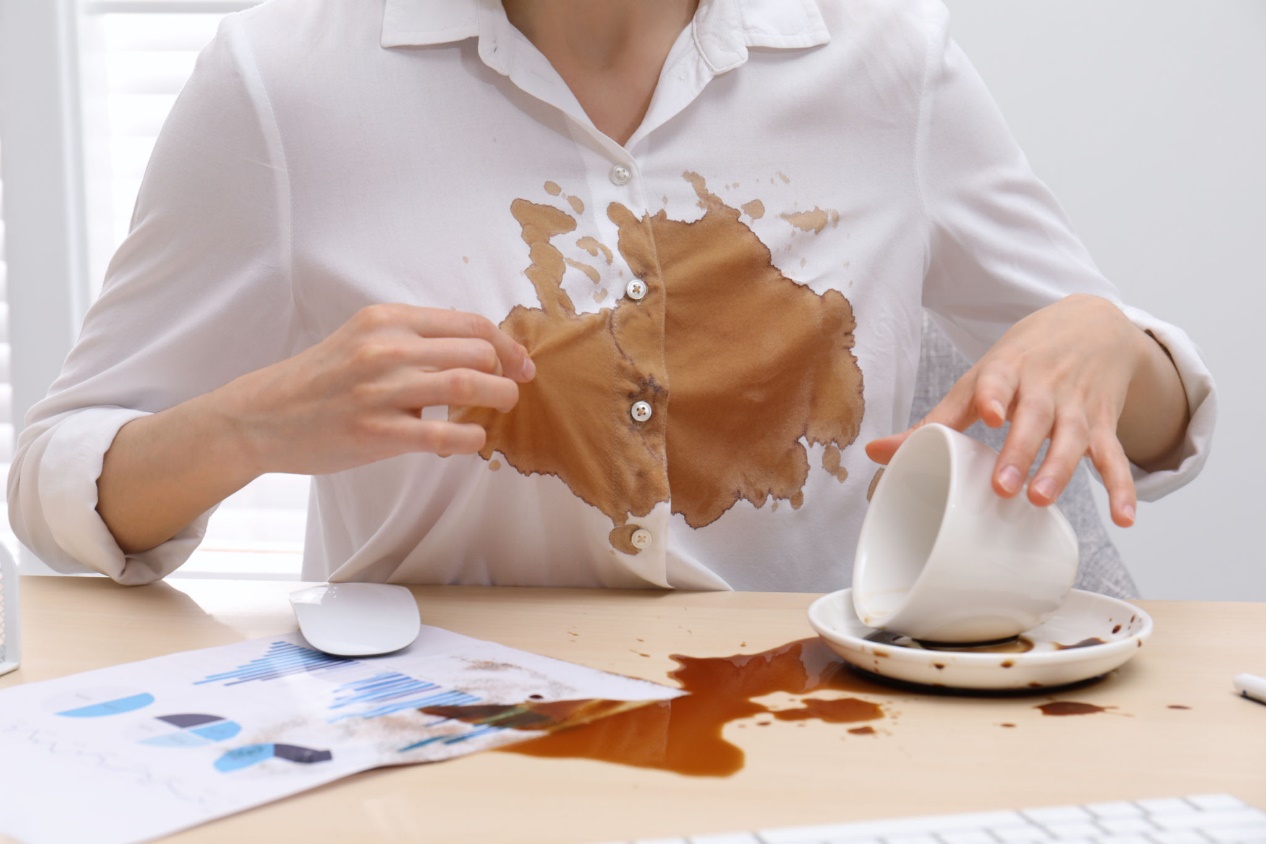 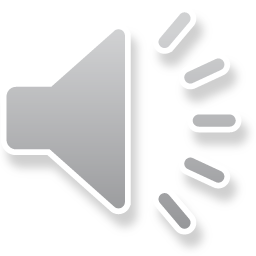 /steɪn/
a dirty mark on something which is difficult to remove.
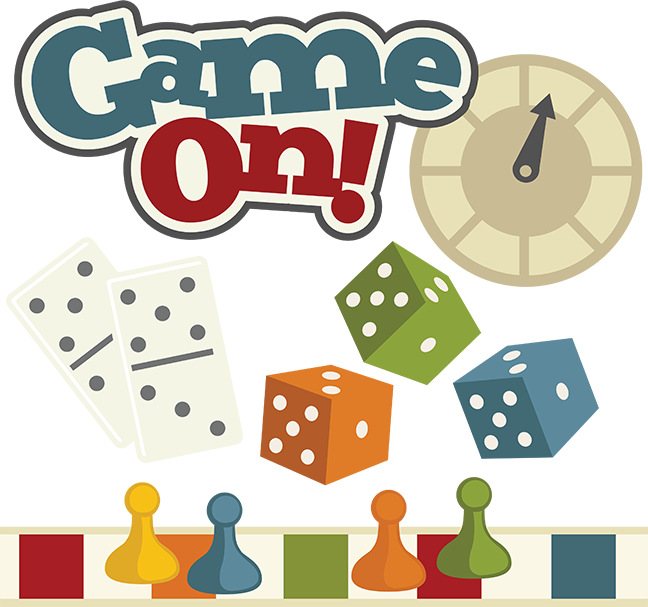 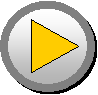 I spy with my little eye ...
I spy with my little eye ...
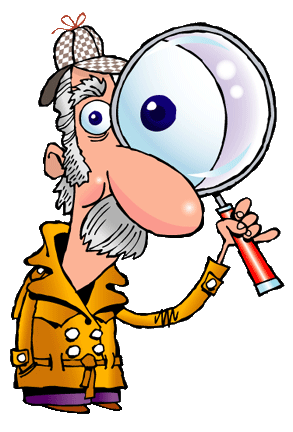 something beginning with ...
stain
There is a dirty _____ on your smartphone. Wipe it away.
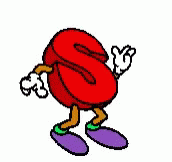 ?
I spy with my little eye ...
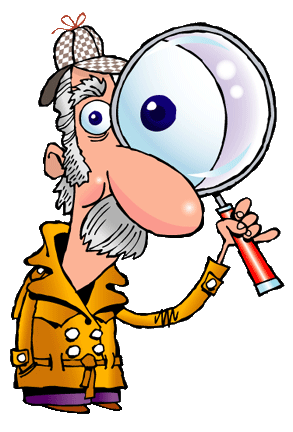 something beginning with ...
Press the ______ to start the device.
button
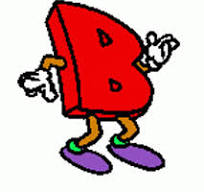 ?
I spy with my little eye ...
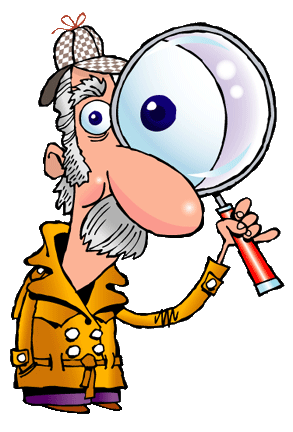 something beginning with ...
charge
You need to _______ your mobile phone. The battery is very low.
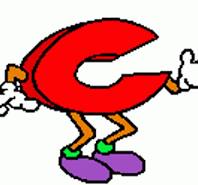 ?
While-listening
03
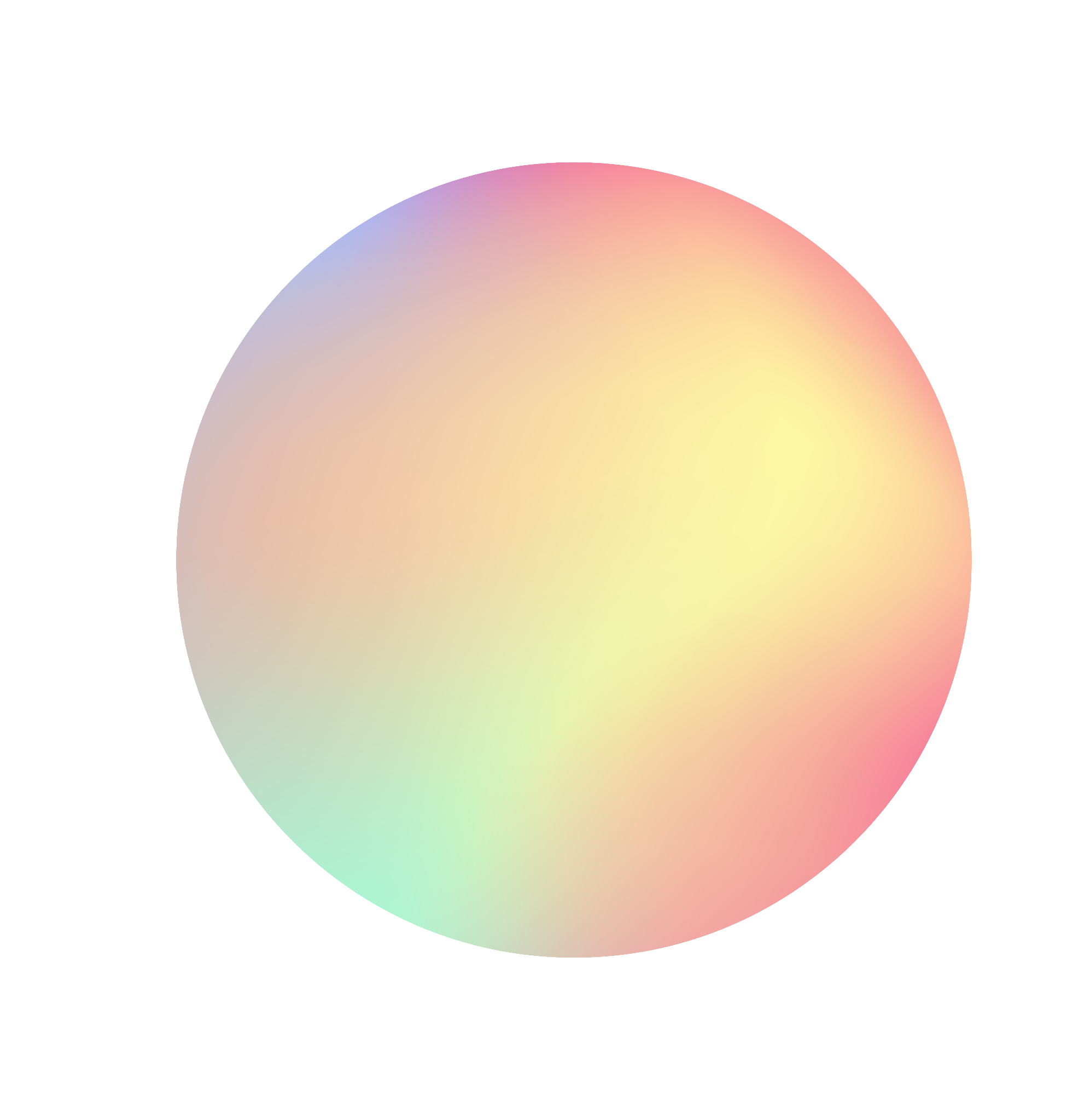 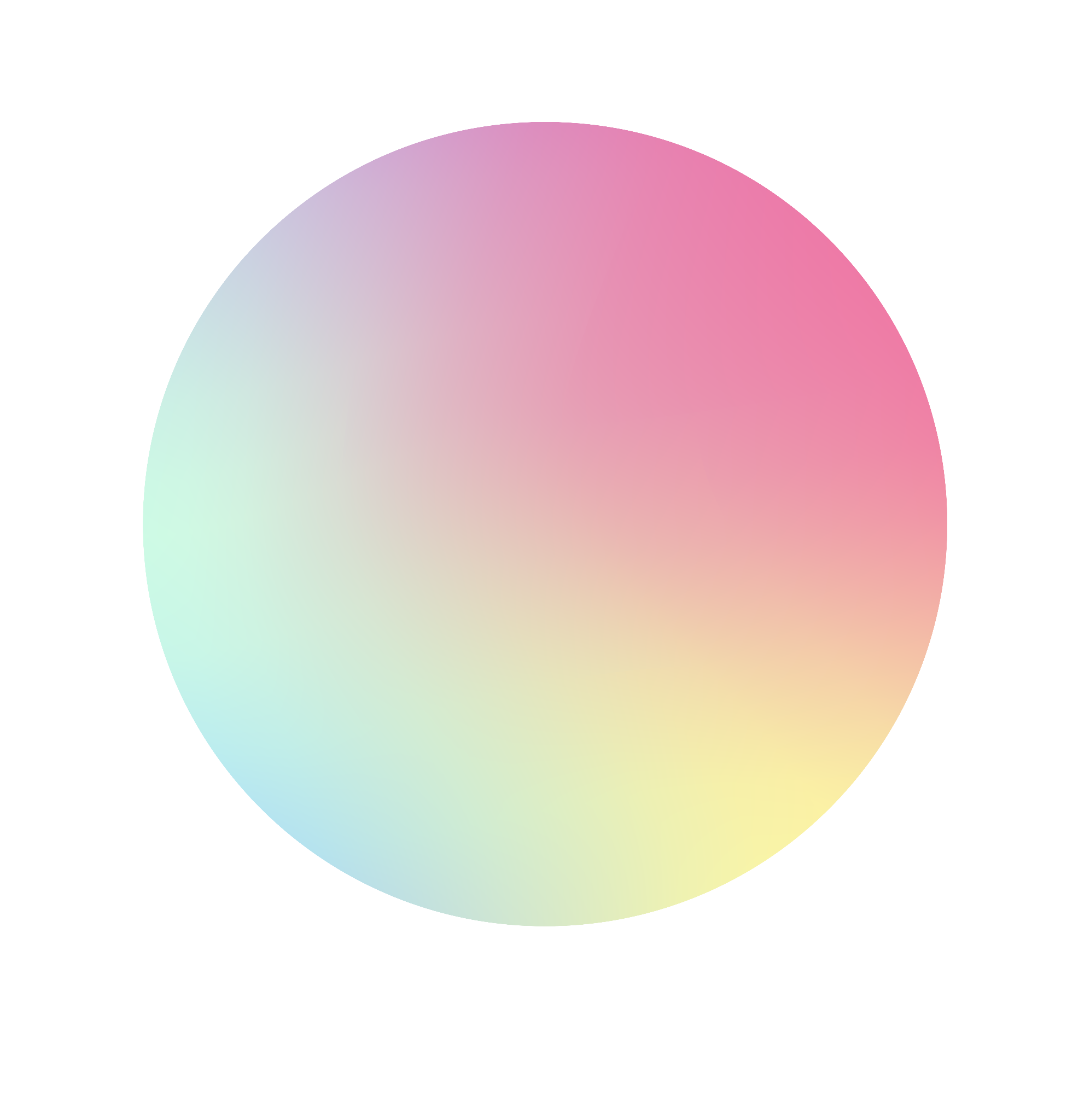 WHILE-LISTENING
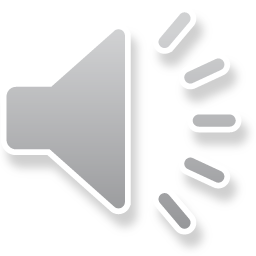 Listen to a conversation about RoboVacuum. Fill in each gap in the diagram below with one word.
2
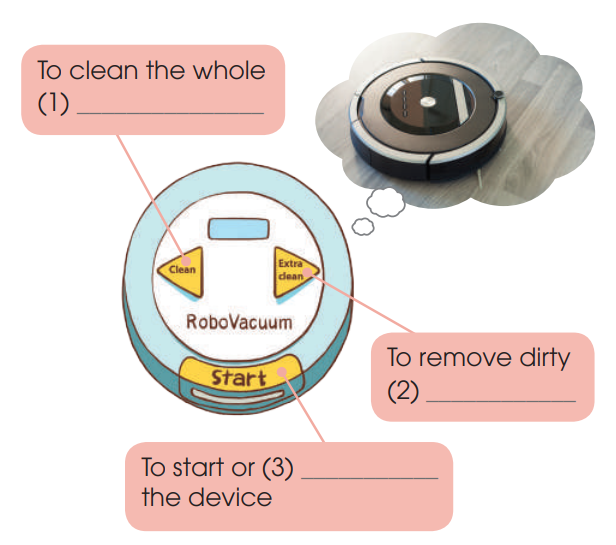 room
stains
stop
WHILE-LISTENING
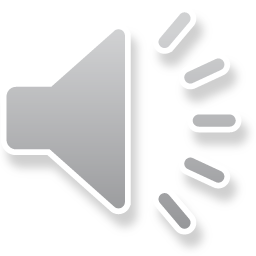 WHILE-LISTENING
Listen again. Put a tick next to the correct way and a cross next to the wrong way to use RoboVacuum.
3
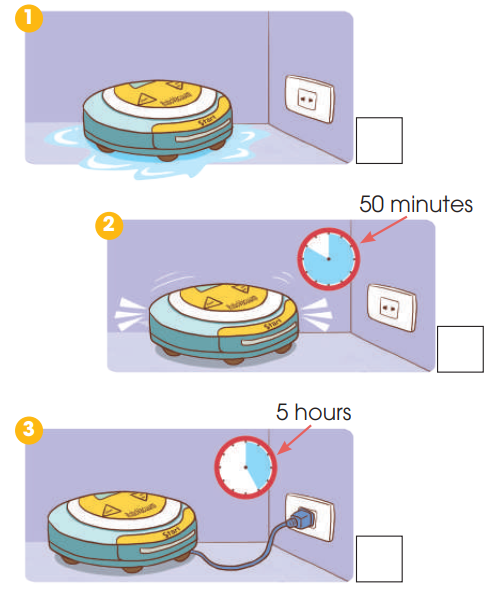 🗶
✔
✔
Post-listening
04
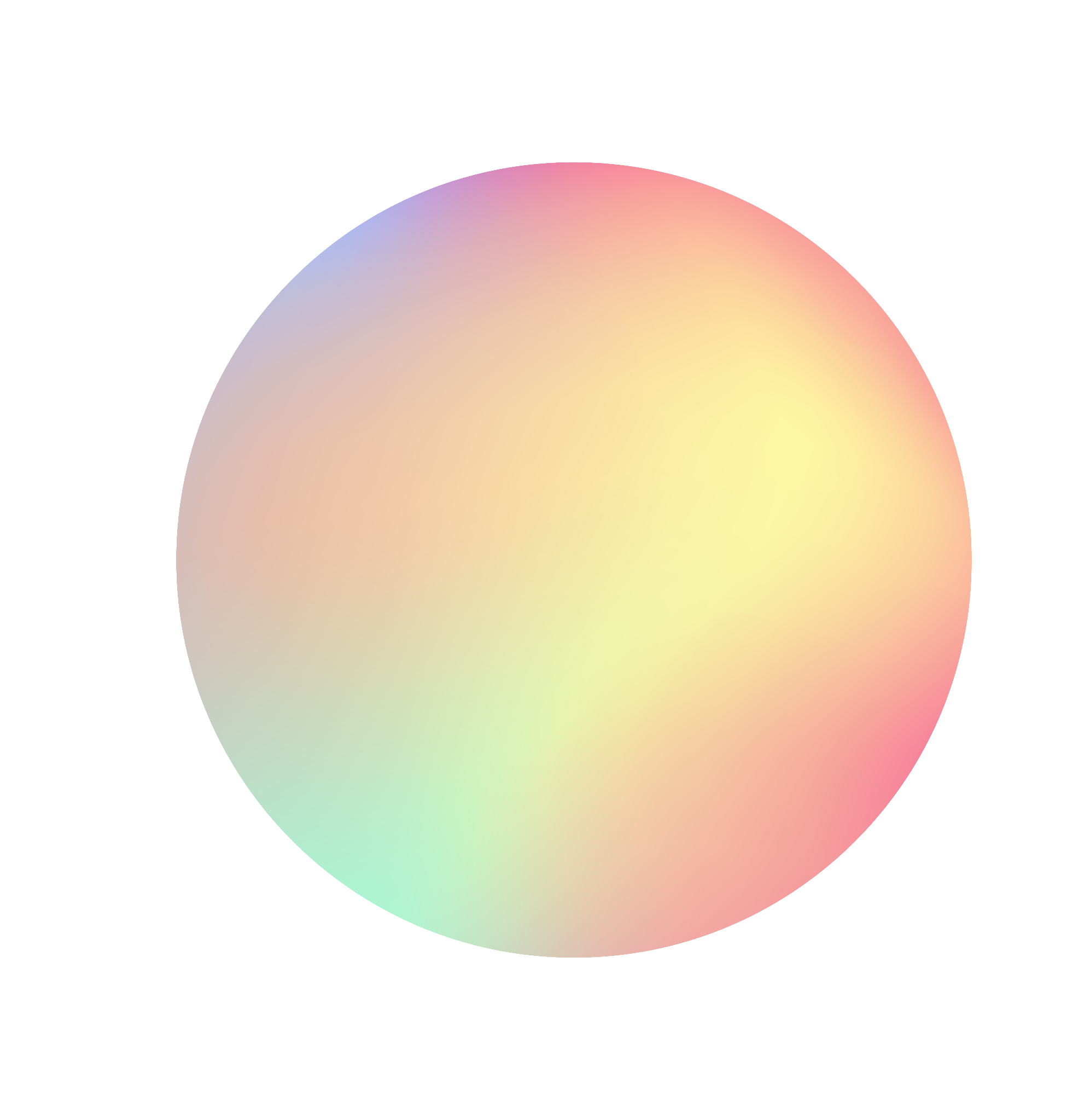 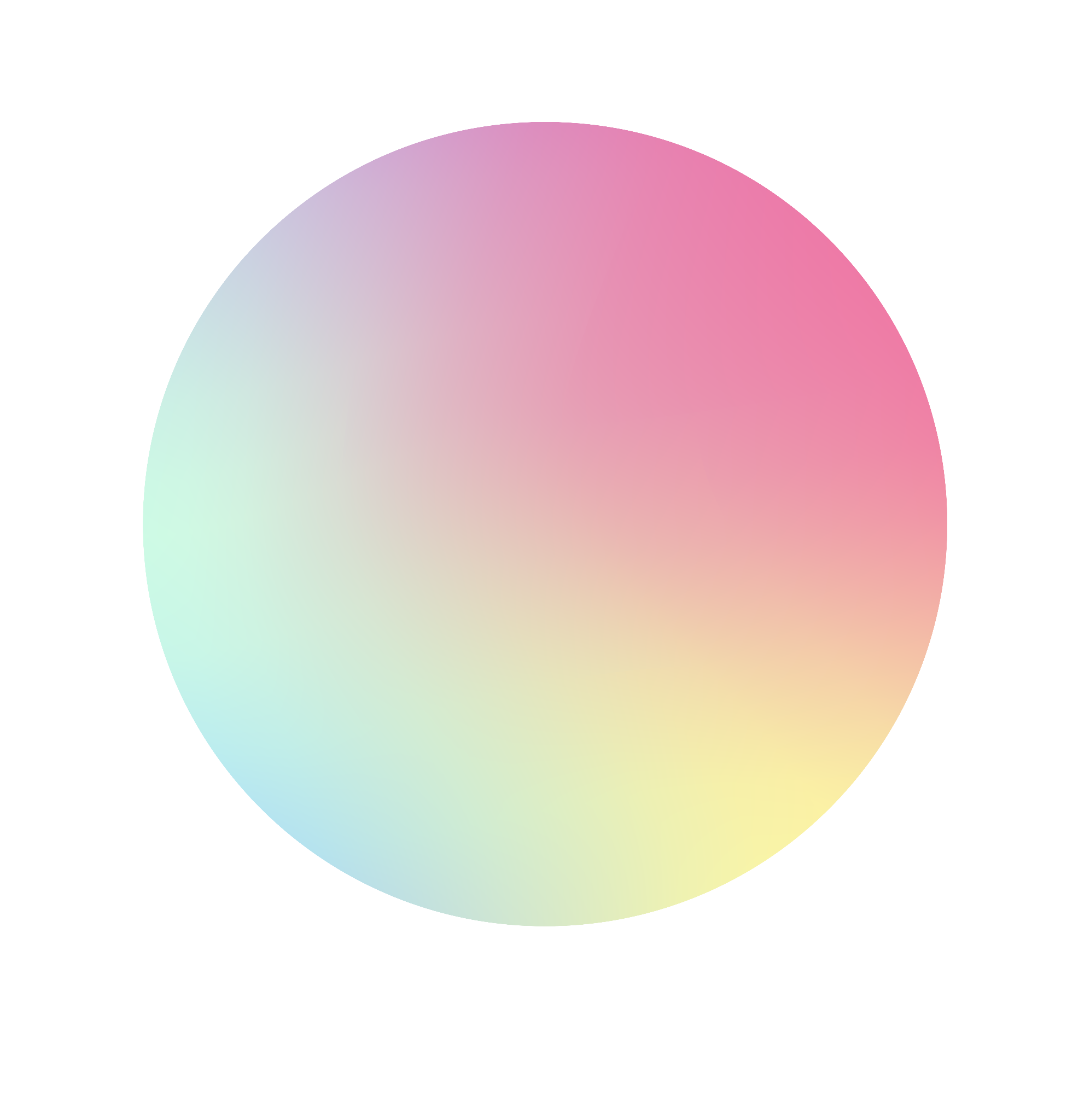 POST-LISTENING
4
What other buttons do you want RoboVacuum to have? Add them to the picture below and tell your friends about them.
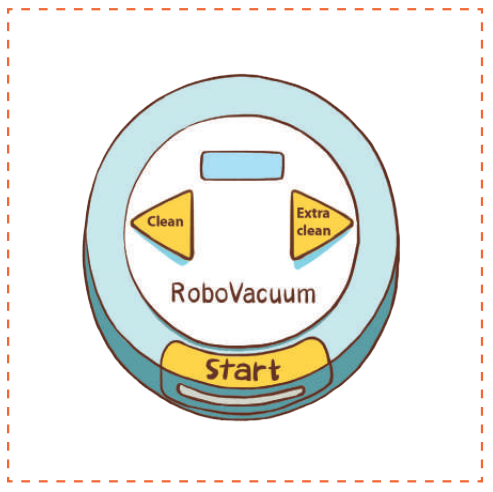 I want my Robo Vacuum to have a Timer button on the top. First, you press it. Then, you set the time by pressing the minute and second buttons on the right.
Consolidation
05
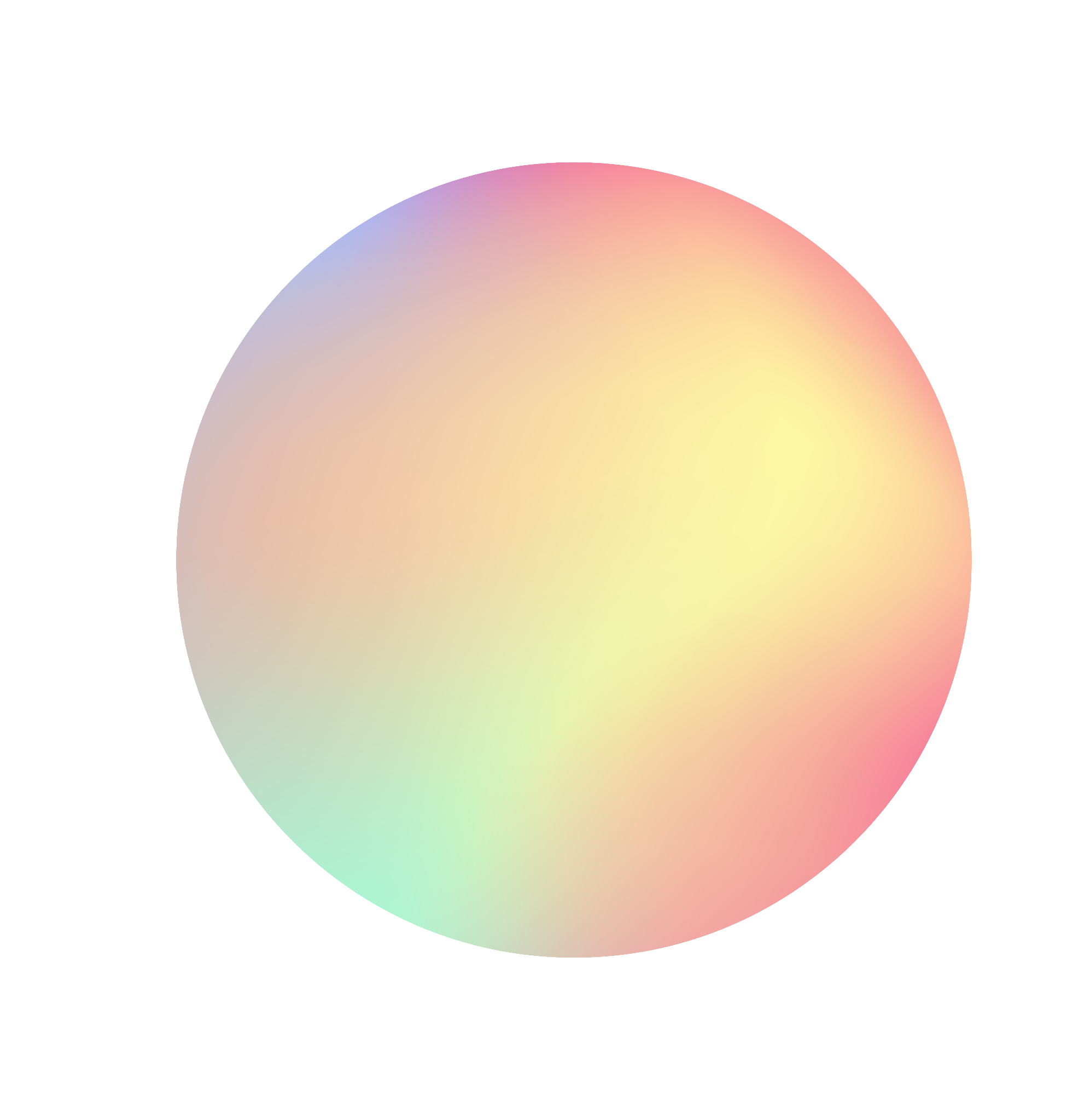 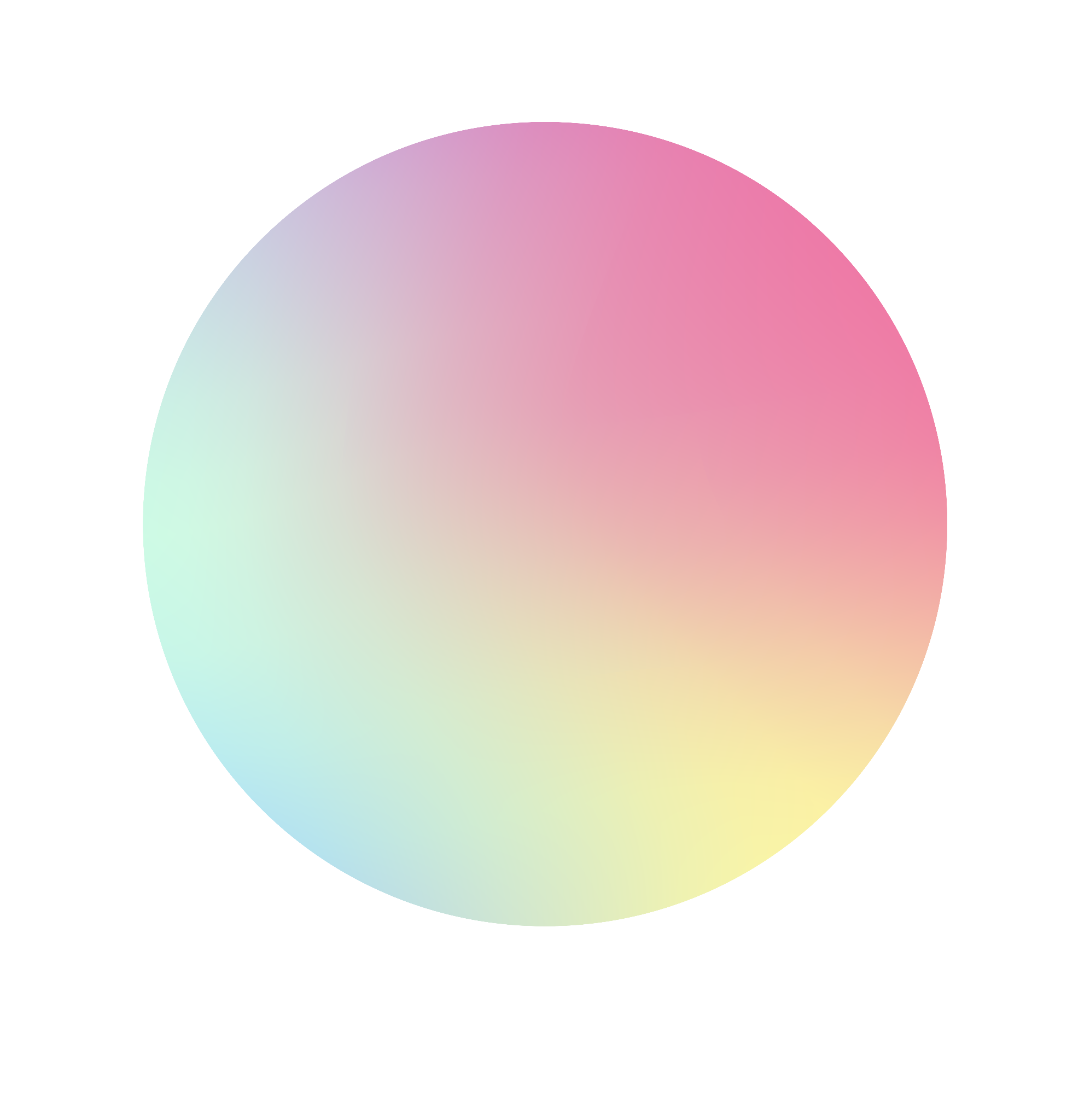 CONSOLIDATION
1
Wrap-up
Listen for specific information about RoboVacuum.
CONSOLIDATION
2
Homework
Prepare for the next lesson: Unit 5 – Writing
2. Do exercises in the workbook
SEE YOU NEXT TIME !!